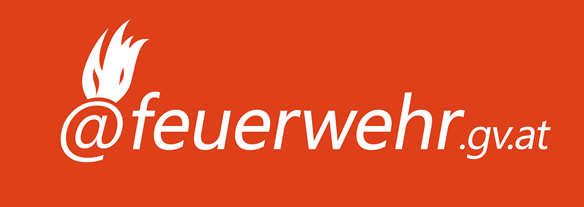 Office365Verwalterfortbildung 2023
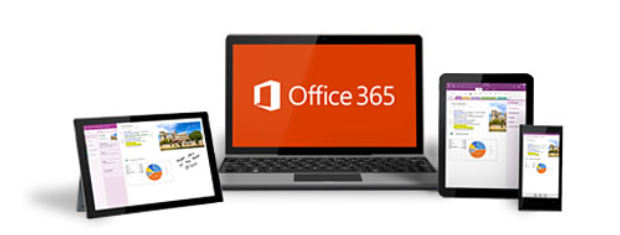 Office365 – mehr als nur „Mail“
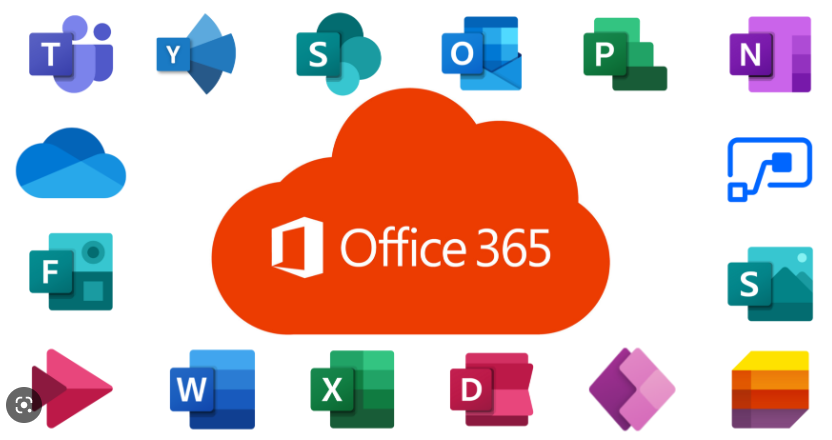 Nämlich auch:  Excel, Word, Teams, PowerPoint, OneDrive (1TB)…Und das ONLINE – somit z.B. auch am Tablet, Hotel-PC,…
Eckdaten Feuerwehr.gv.at
Ca. 65.000 Mailadressen
Verwaltet über FDISK – Dienstpostenplan
Online verfügbar
Aber auch mit installierten APPs (z.B. OneDrive am Handy)
Zugang mit feuerwehr.gv.at Zugangsdaten
Supportmöglichkeiten
support@feuerwehr.gv.at
SB EDV
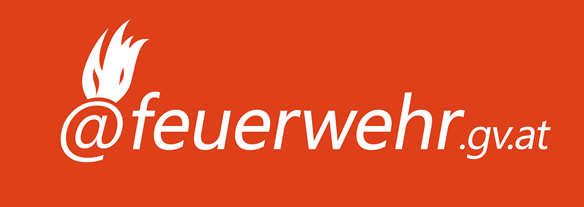 Mailaccount
Da das System auch österreichweit funktionieren soll, baut sich die Mailadresse wie folgt auf: 

N – für Niederösterreich
02305 - Feuerwehrnummer (Bezirk und Feuerwehr)
290 – der Standesbuchnummer
Somit Mailadresse (=Benutzername) wie folgt:​
N02305290@feuerwehr.gv.at
Alias
Christian.schiebinger@feuerwehr.gv.at
Login
https://www.feuerwehr.gv.at
Oder über noe122.at
Fachinfos | Informationstechnologie | feuerwehr.gv.at Hier sind auch Infos usw. erhältlich
Benutzer / Kennwort  n021….
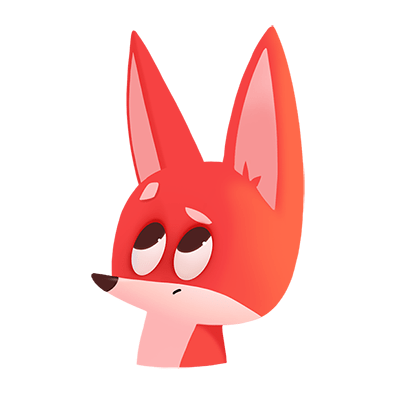 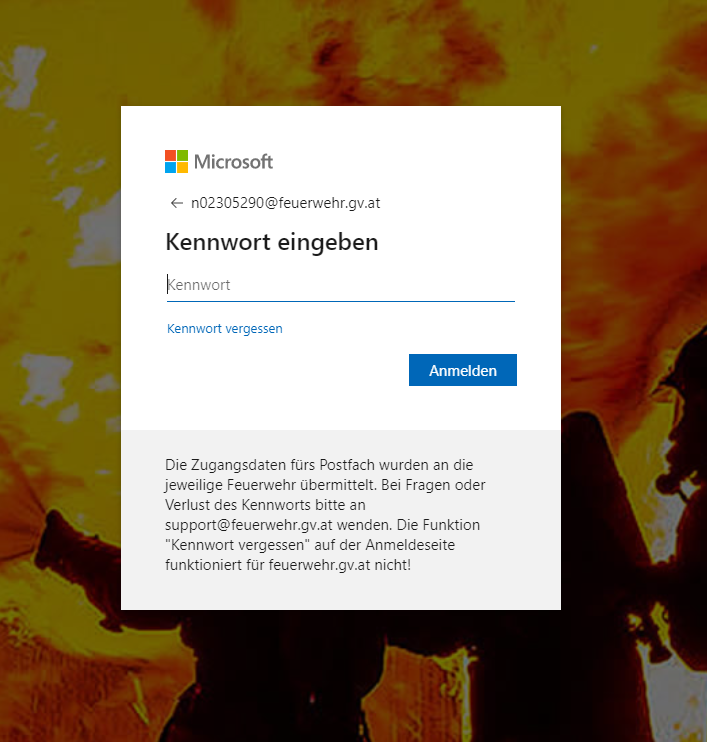 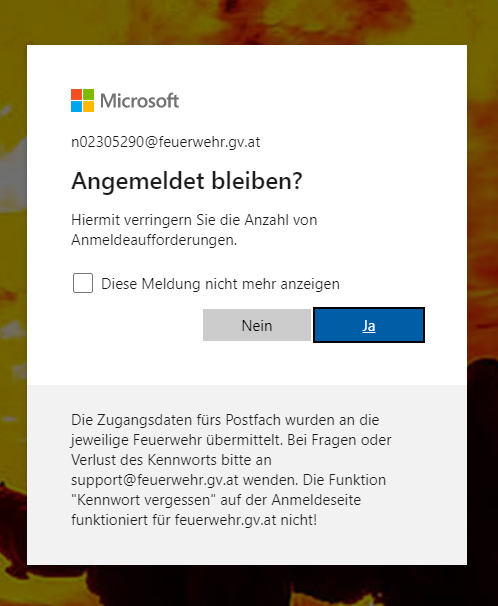 Office 365 Übersicht
Nach Login – stehen alle Funktion ONLINE (!) zur Verfügung
Keine Updates notwendig, Security…
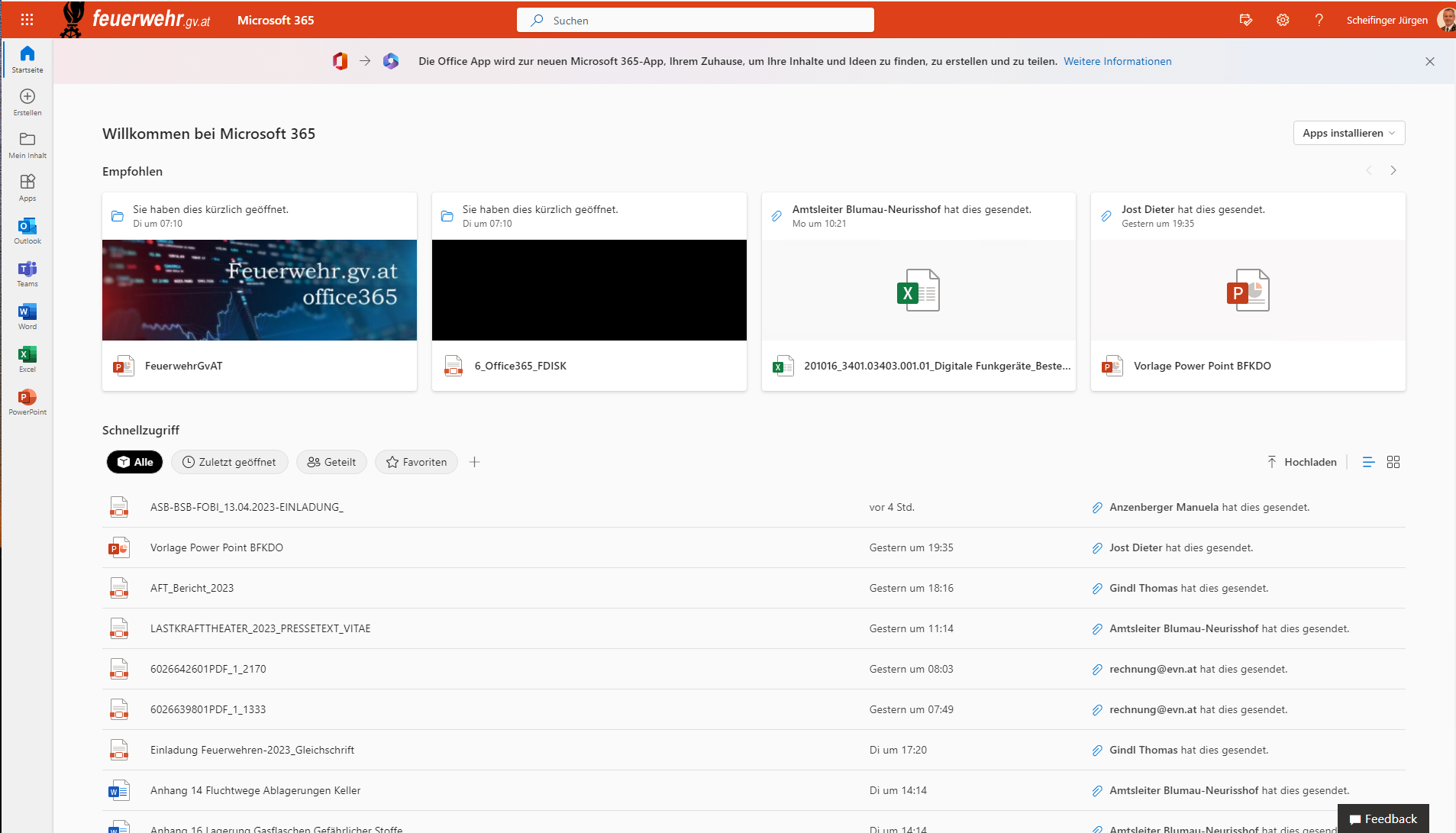 Outlook
Mailfunktionen
Somit wenn Zugriff auf die Handy App nicht möglich
Online über feuerwehr.gv.at einsteigen und Mails lesen
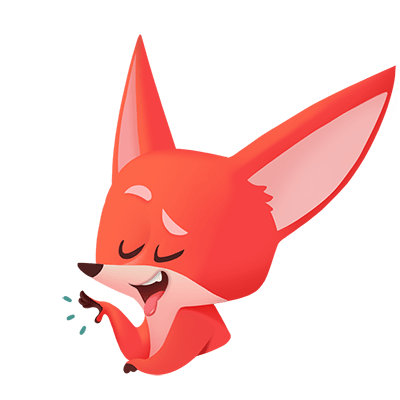 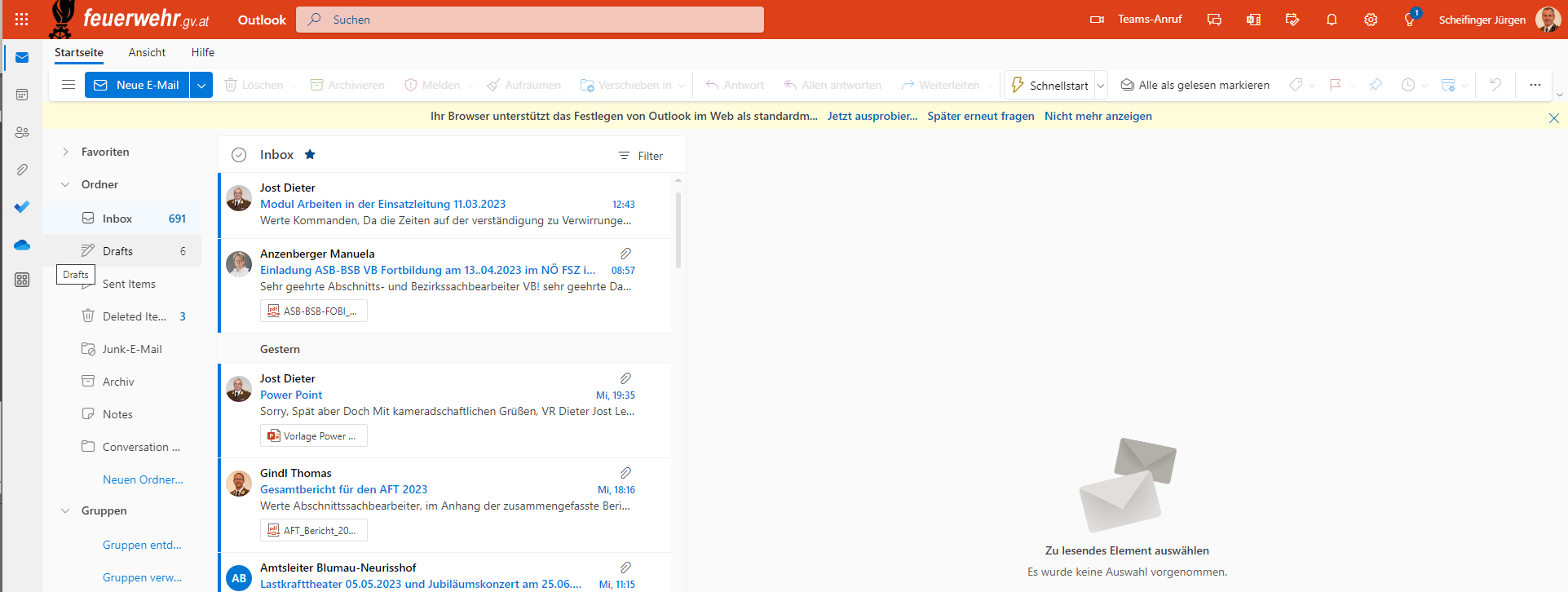 Outlook
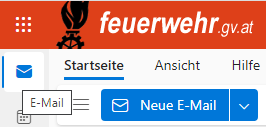 Adressen „online“ verfügbar
Man findet die Mitglieder der feuerwehr.gv.at „Community“
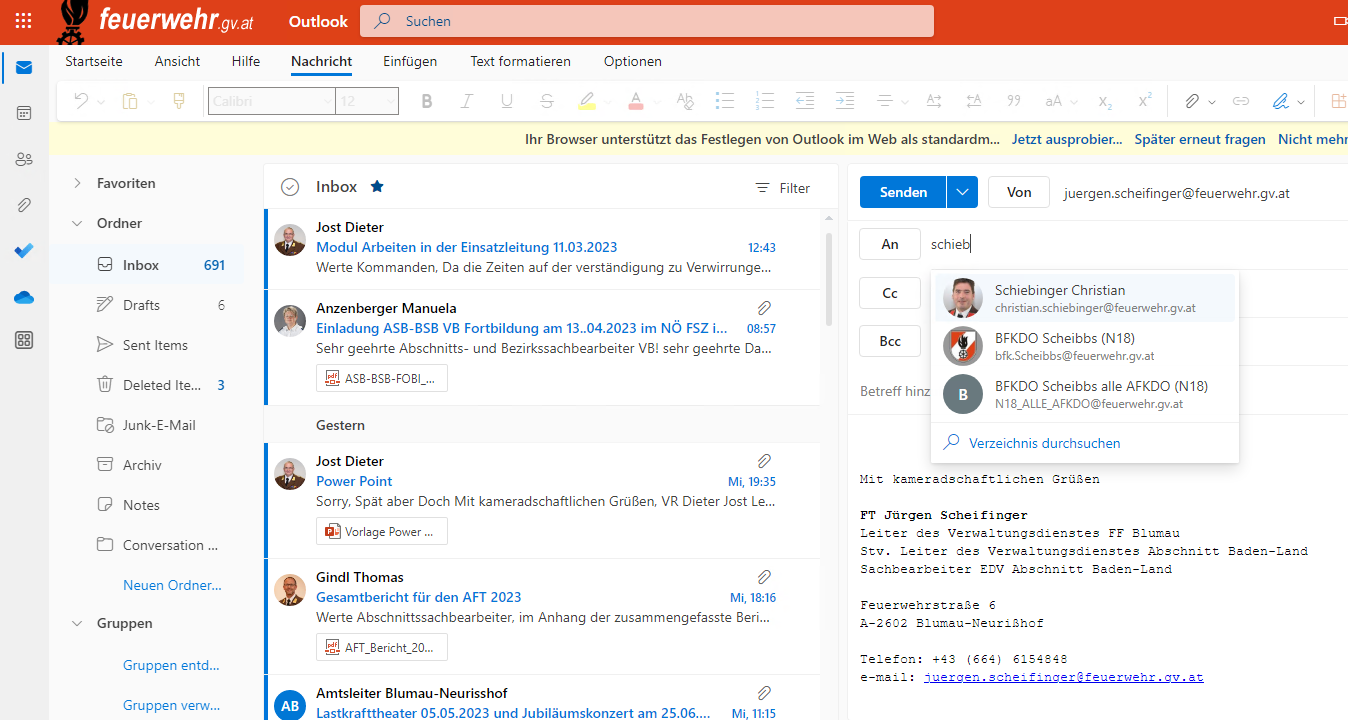 Outlook - Mailweiterleitung
Besser die Regeln verwenden (Einstellungen)
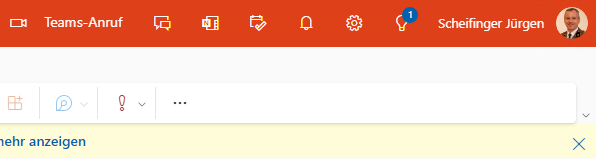 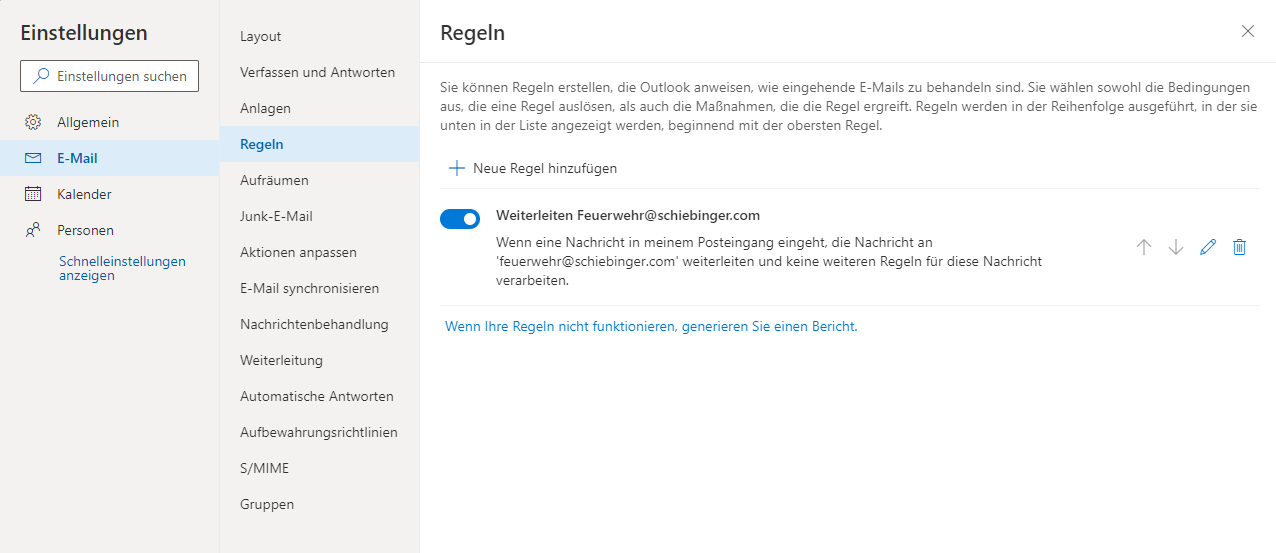 Outlook - Mailweiterleitung
Regeln (Einstellungen)
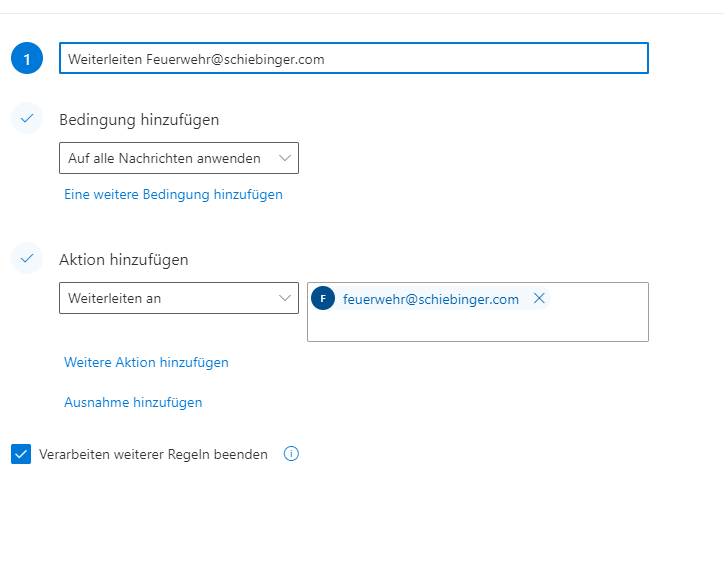 Office 365 EXCEL
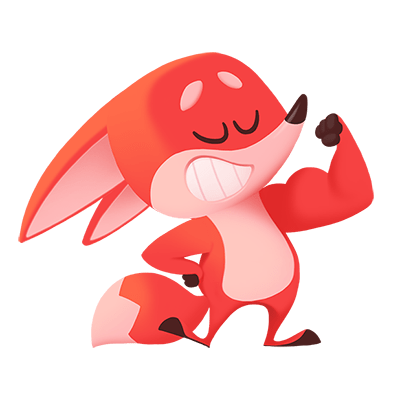 Nochmaliger Hinweis – keine Installation notwendig
Neue Arbeitsmappe
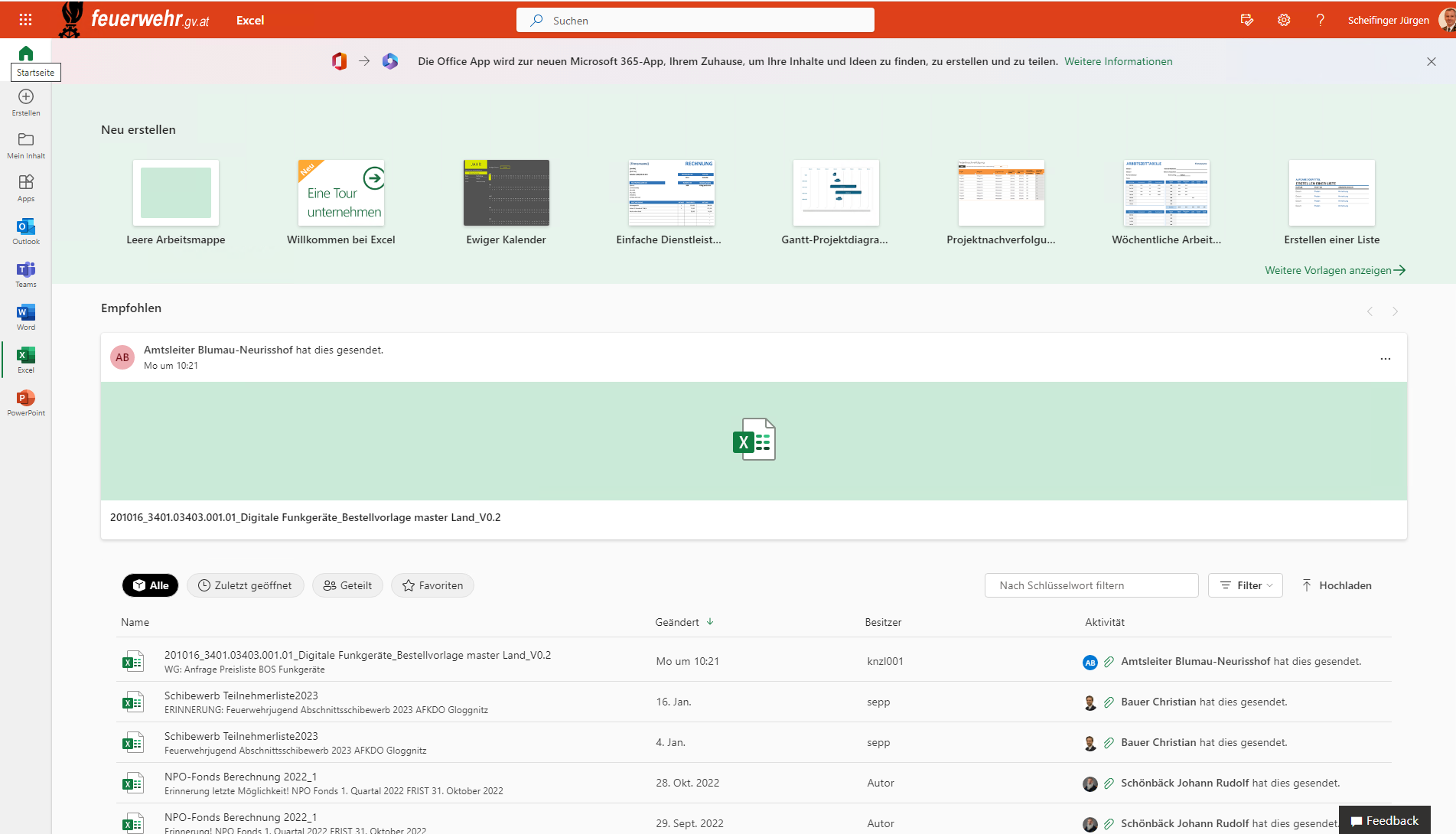 Office 365 EXCEL
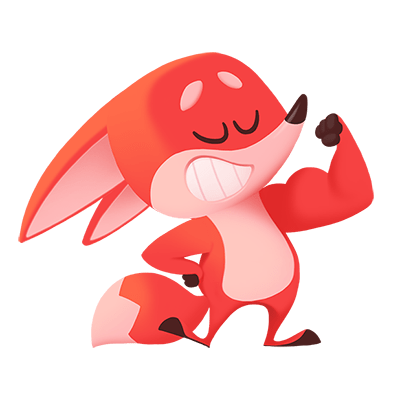 Oder direkte Anwahl aus Mails im Office365
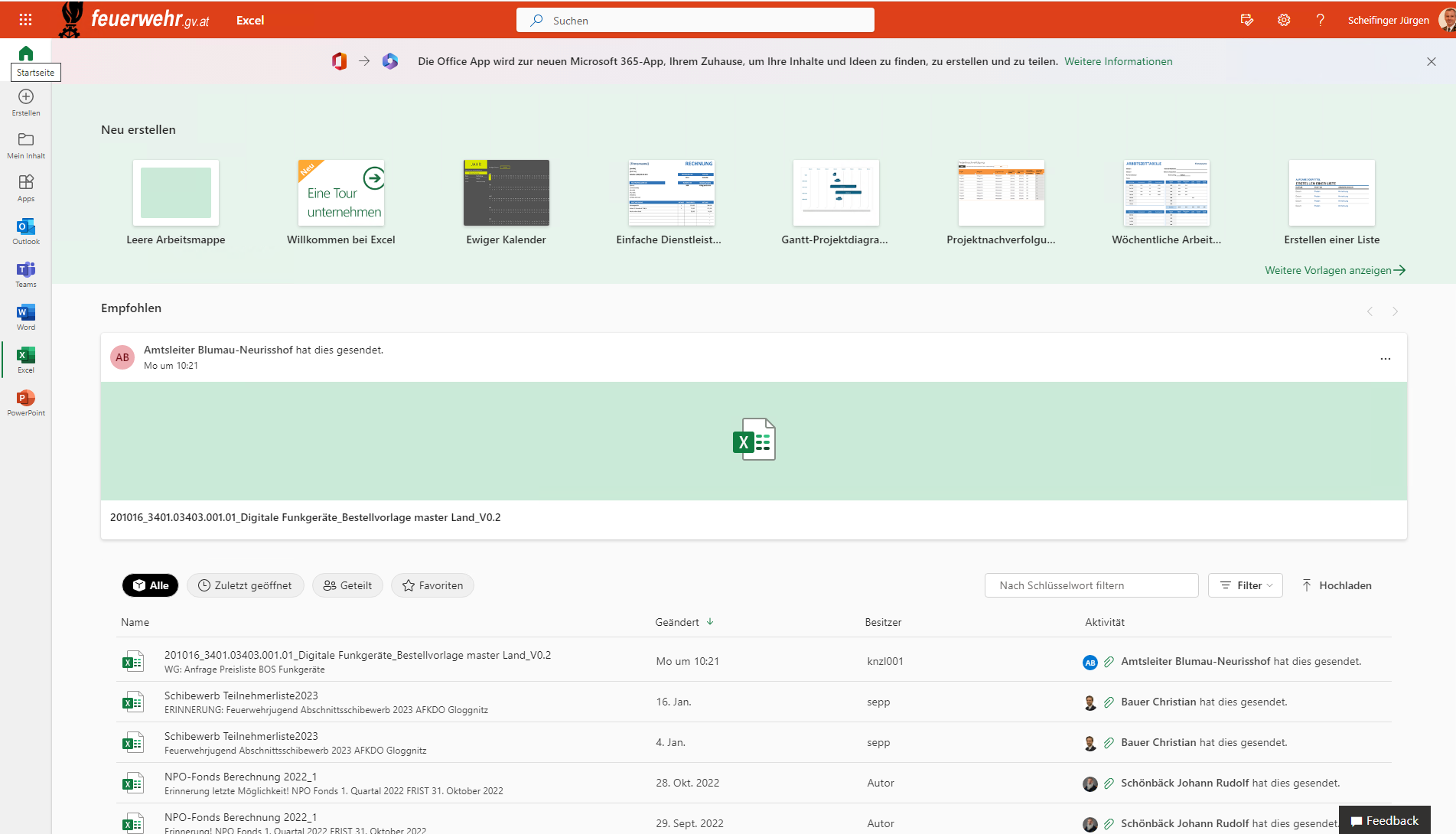 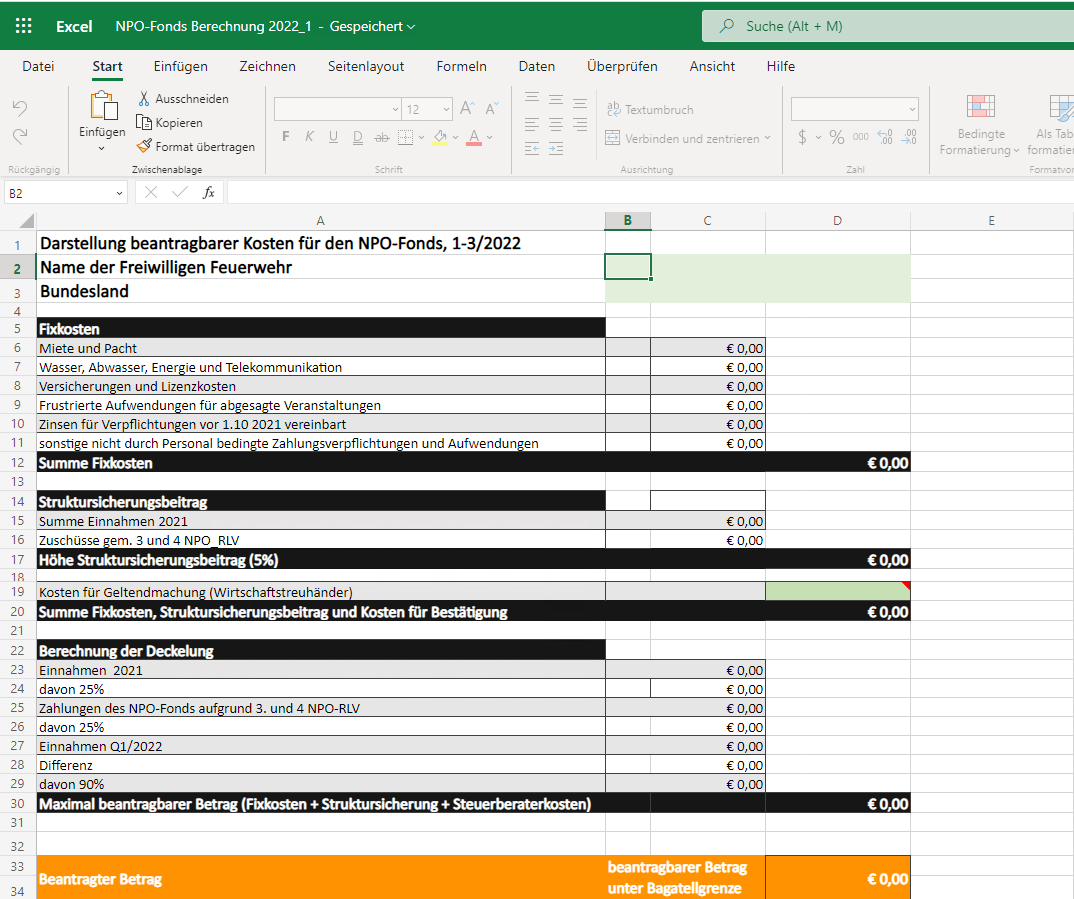 Office 365 TIPP
Programme werden in eigenen Fenstern geöffnet
Somit EXCEL, Outlook, usw. PARALLEL (!)
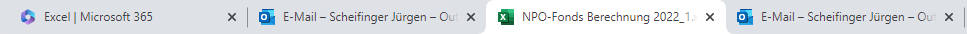 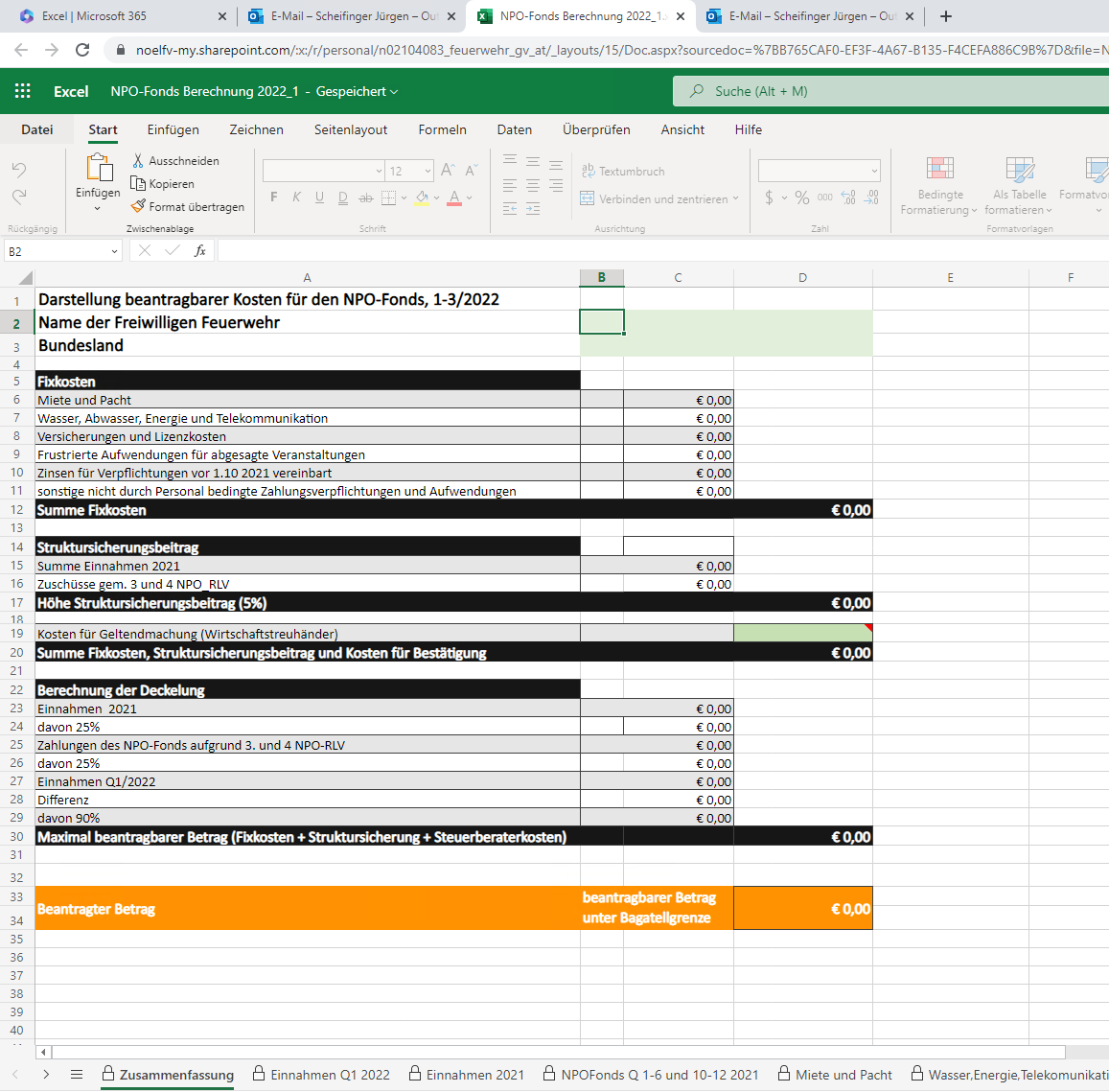 One Drive
1TB (Online)-Speicher für JEDES MITGLIED (!)
Über PC, Handy, Tablet,… erreichbar
Keine teuren Server in der FF notwendig
Energieverbrauch / Hardware
Wartung…
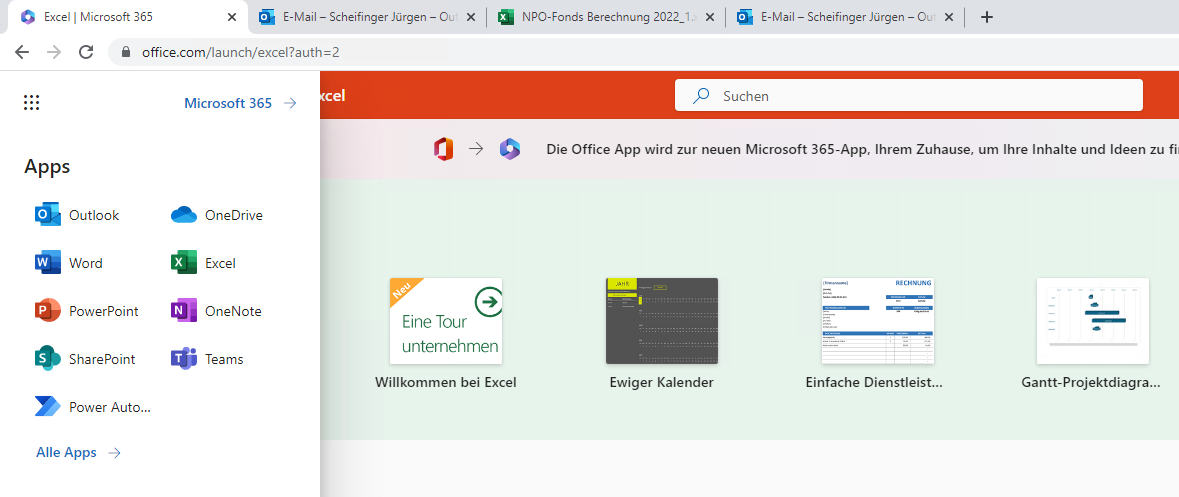 One Drive
Eigene Dateien / Ordner
Geteilte Dateien / Ordner
Freigabe durch den „Eigentümer“ notwendig
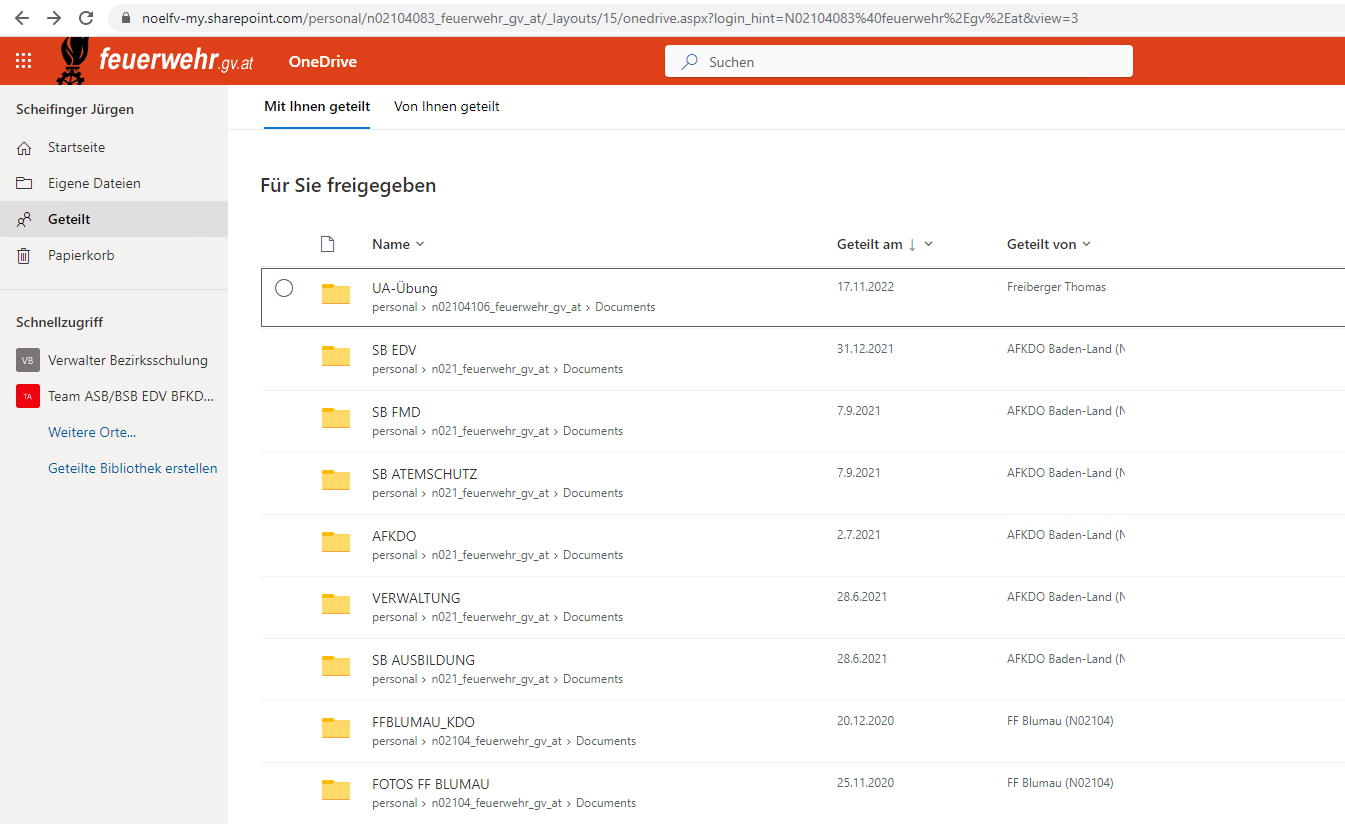 One Drive
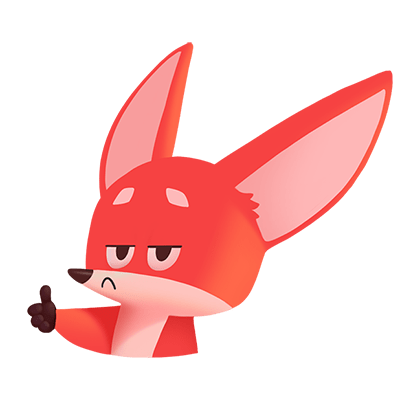 Beispielanwendung
Bilder Plattform (Bilderserver…)
VORTEIL: mit Freigaben können Mitglieder Bilder gleich nach Einsatz ablegen!
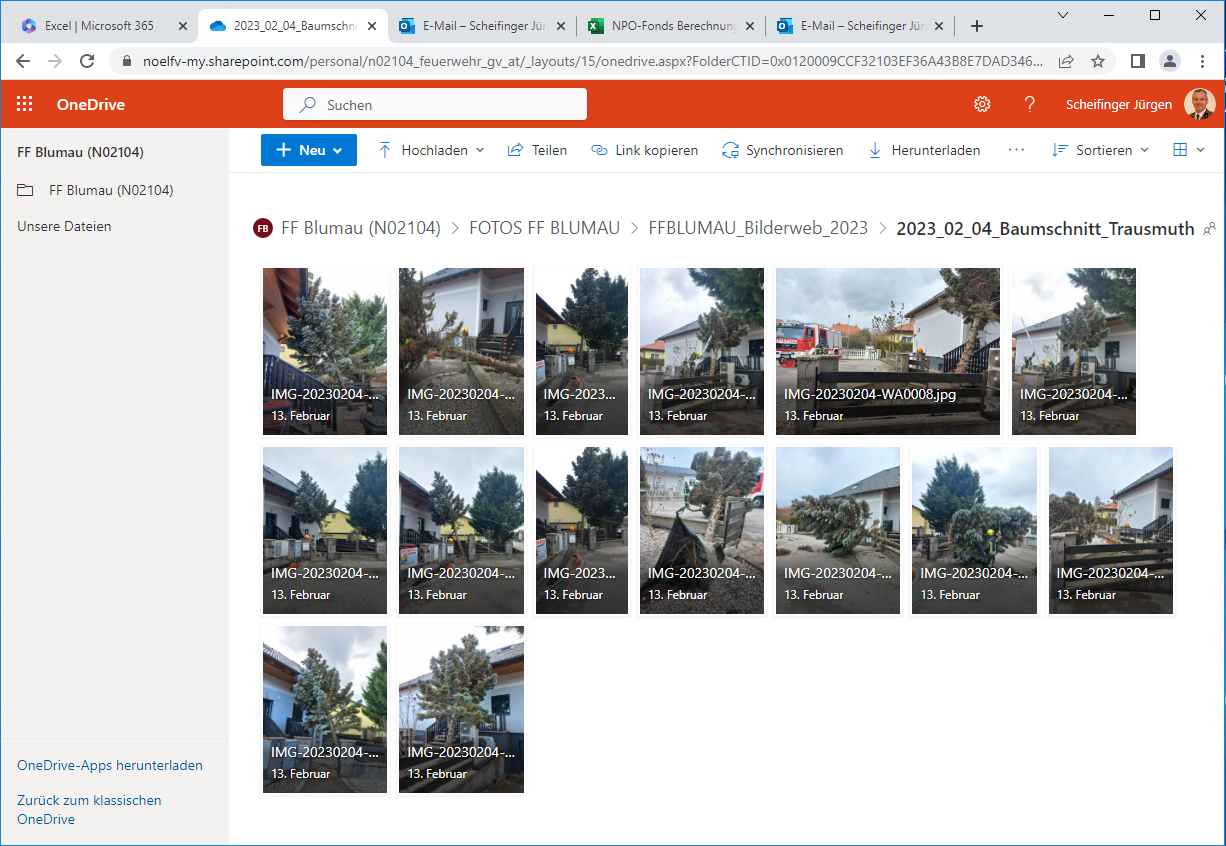 One Drive
Zugriffsverwaltung (Benutzer festlegen)
Datei ODER Ordner wählen  „…“ wählen  Zugriff verwalten
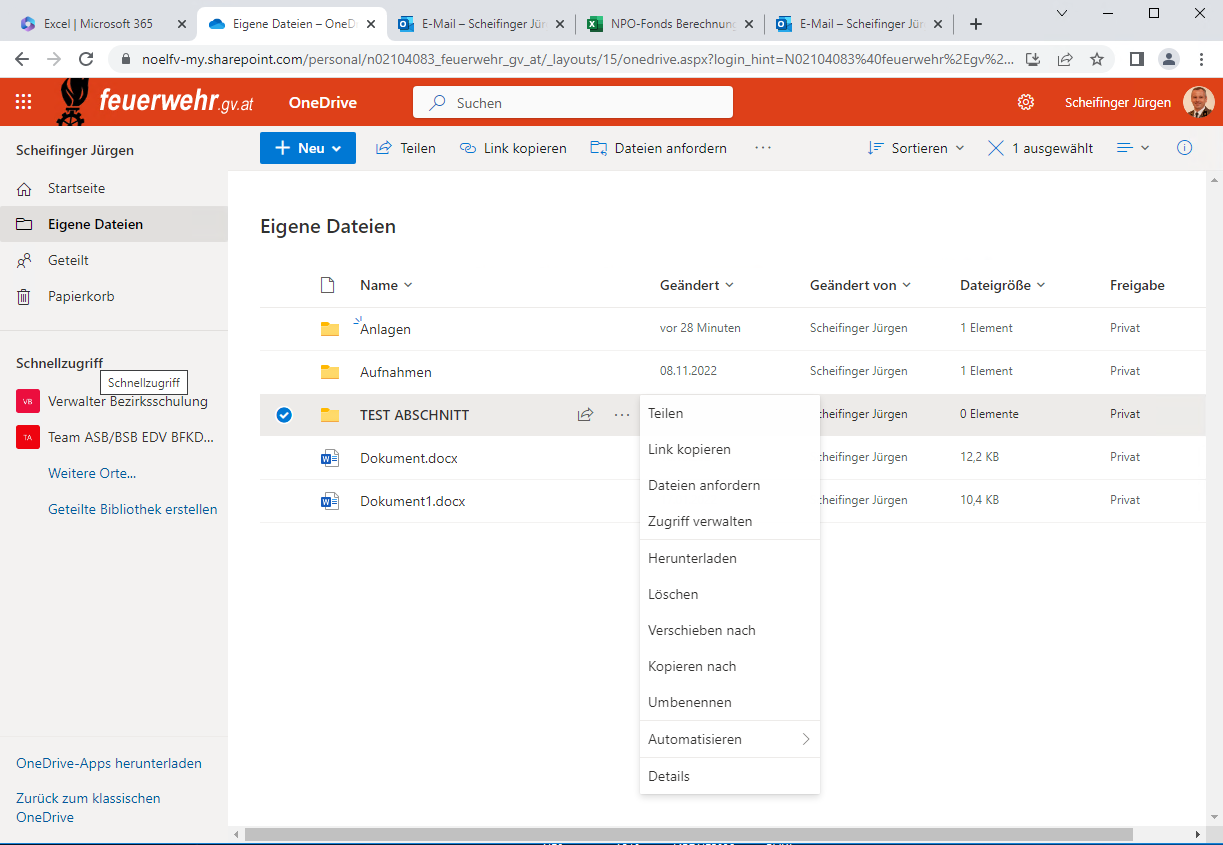 One Drive
Zugriffsart wählen (Schreiben / Lesen)
Person(en) zuteilen (Mehrfachzuweisung möglich)
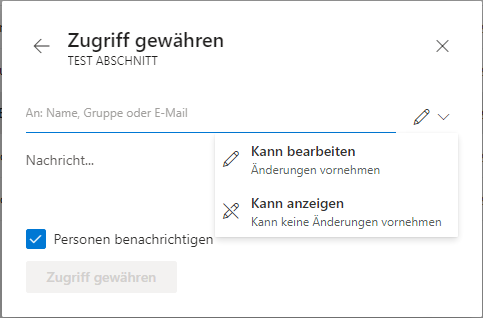 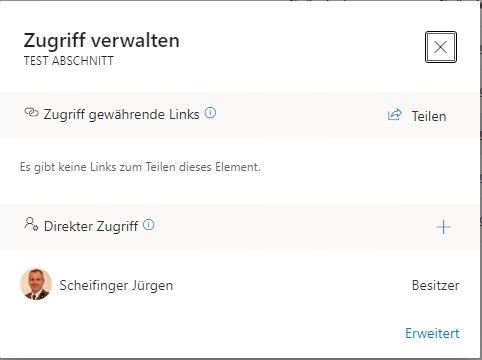 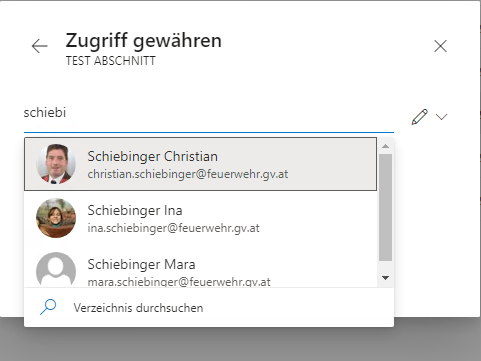 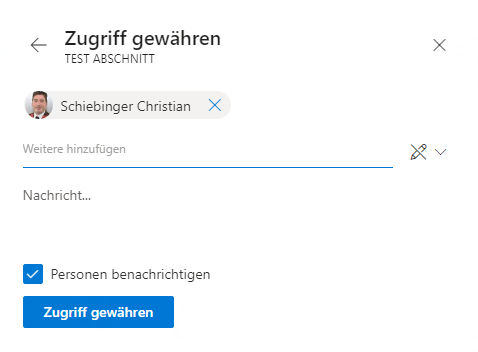 Powerpoint
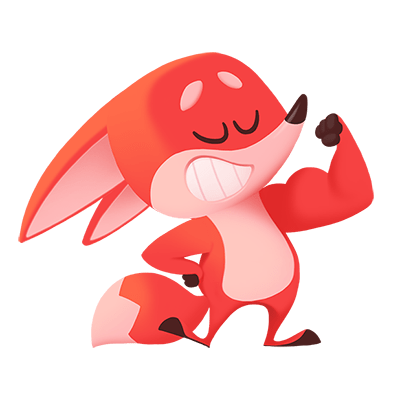 Powerpoint wie gehabt
Wieder: online, wieder keine Installation…
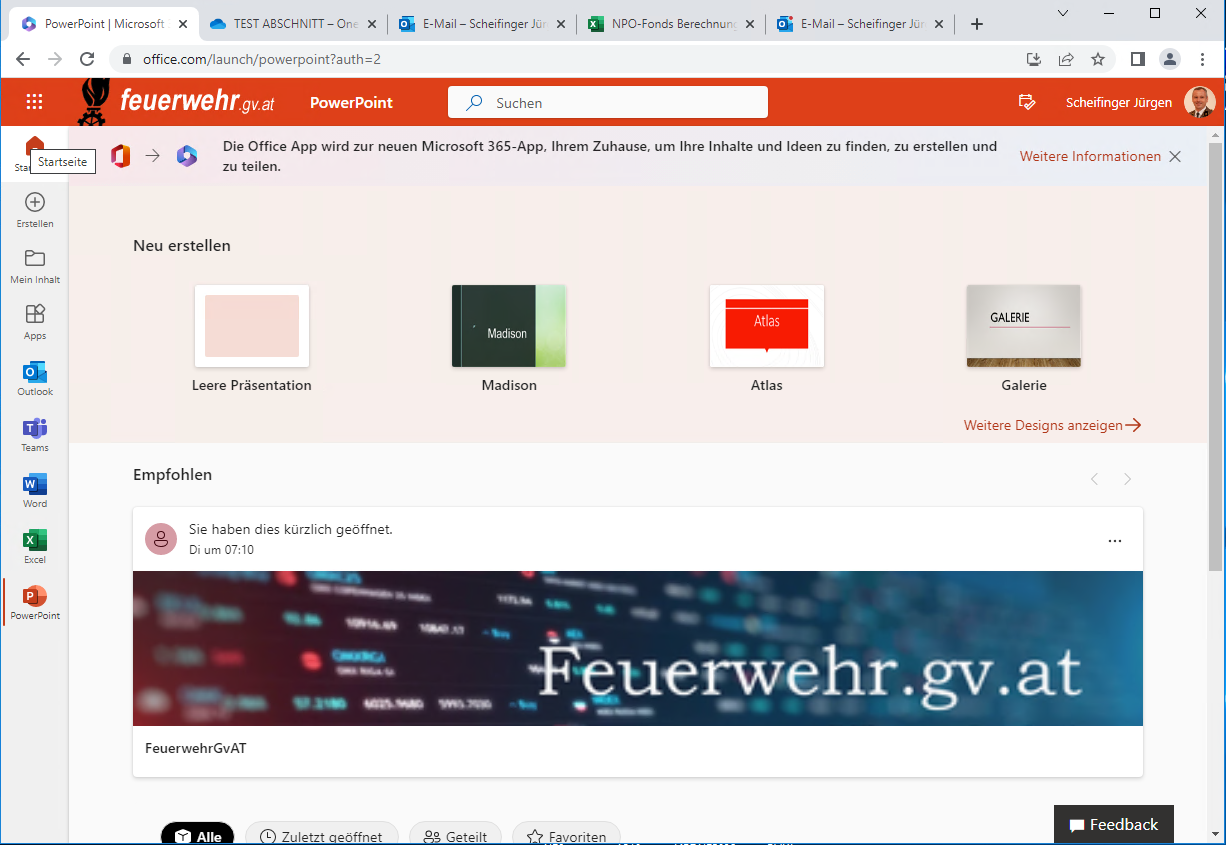 TEAMS
Besprechungen / Kommunikation über die Ferne
Nur in Coronazeiten? Warum nicht auch bei „Verhinderung“?
Kinderdienst  Wenn die Kinder schlafen…
Abschnittsbesprechung  „REAL“ und via Teams
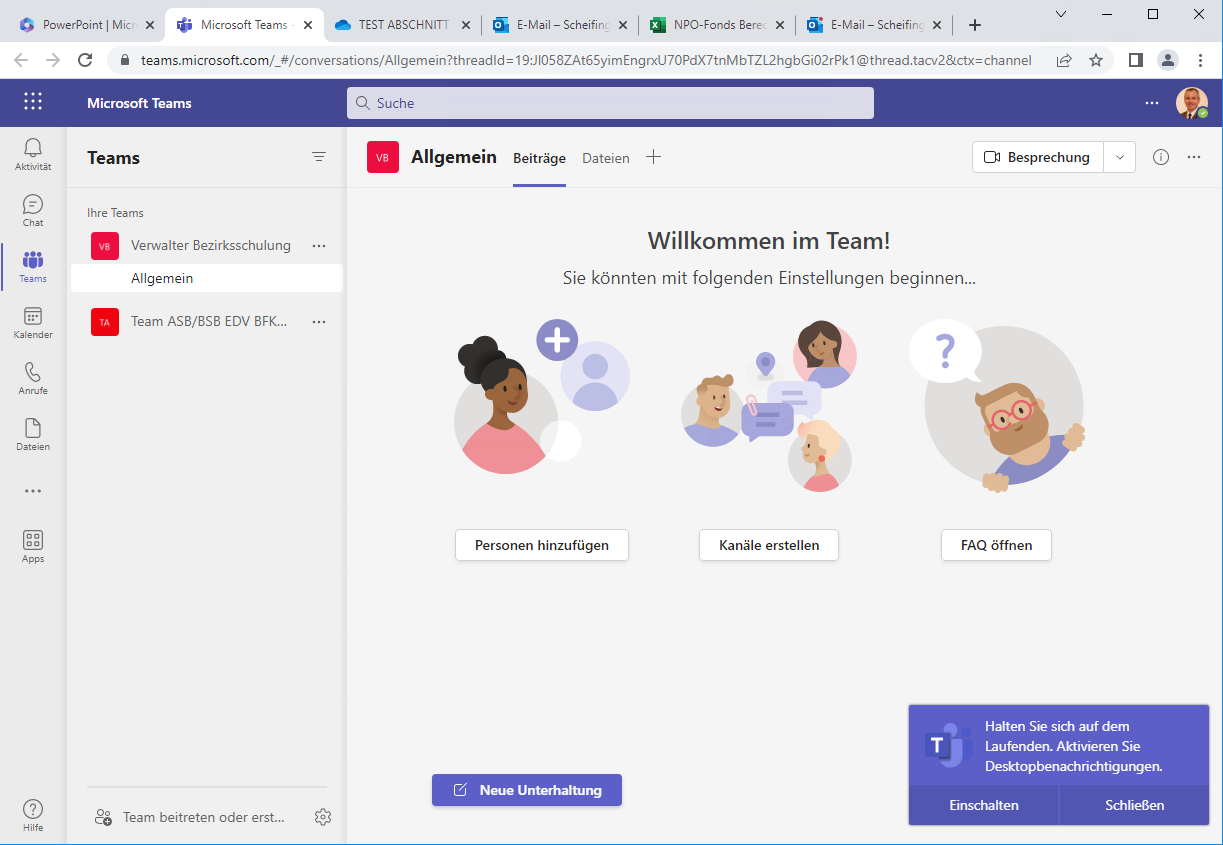 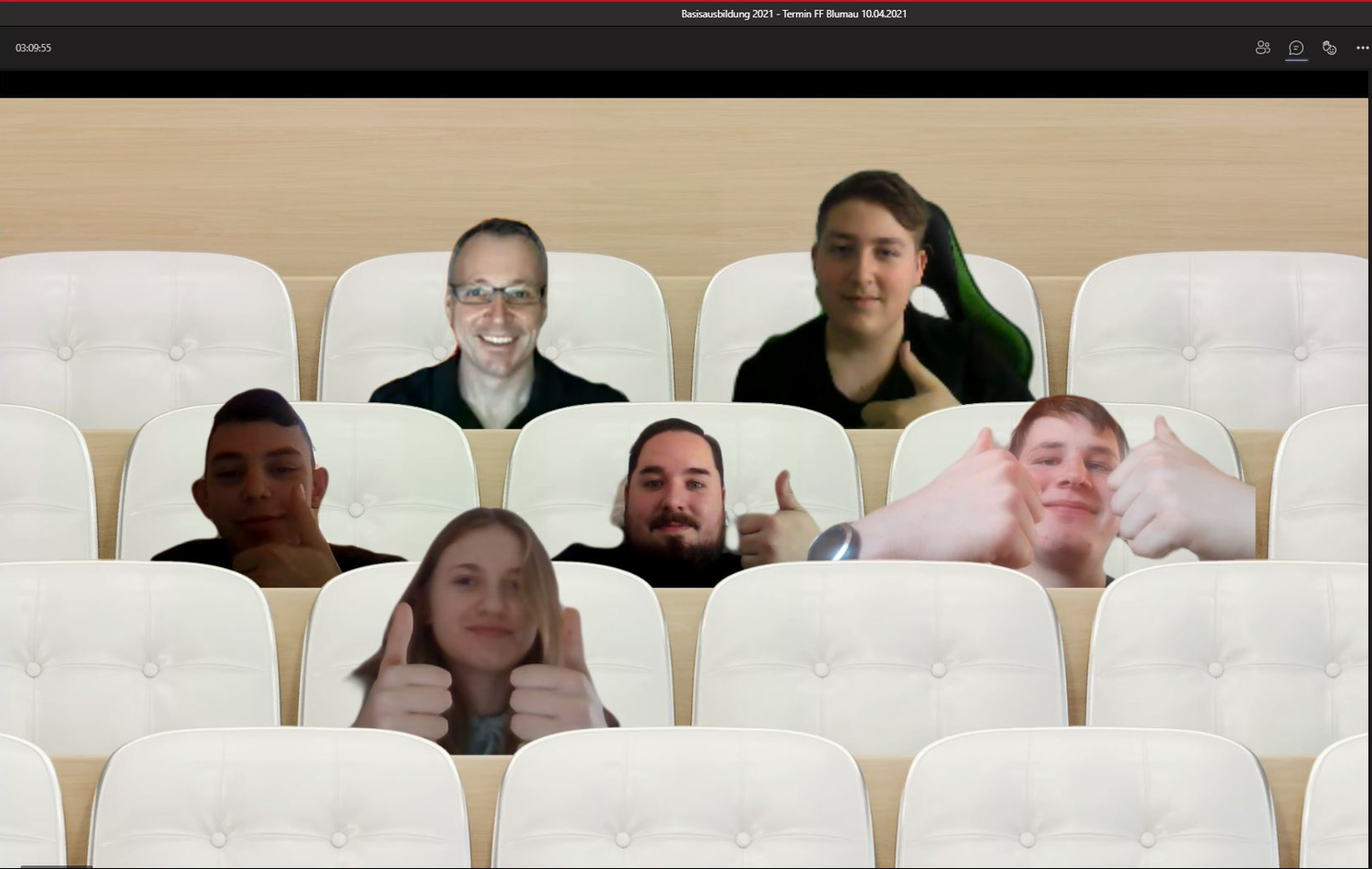 TEAMS
Termin vereinbaren (Mitglieder hinzufügen)
Ist bei allen Teilnehmern im TEAMS Kalender ersichtlich








Mit LINK einsteigen
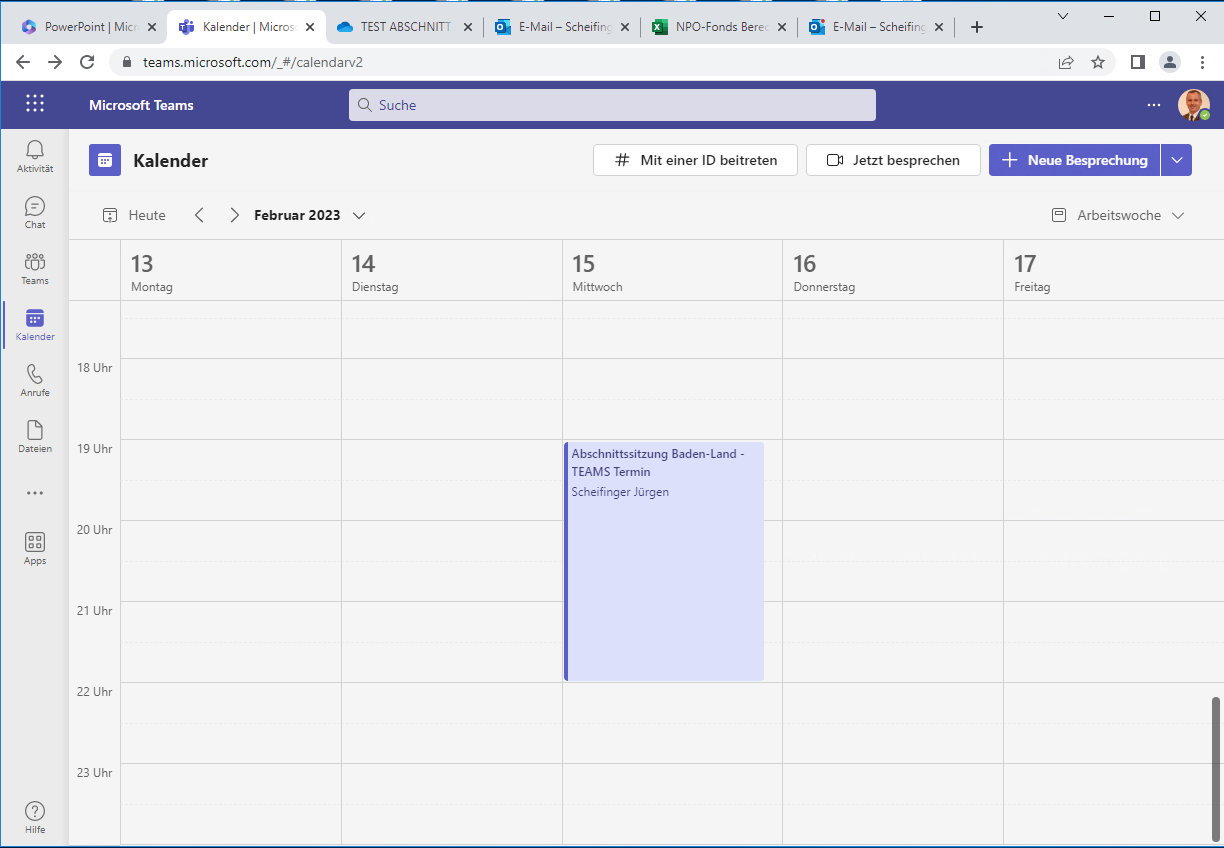 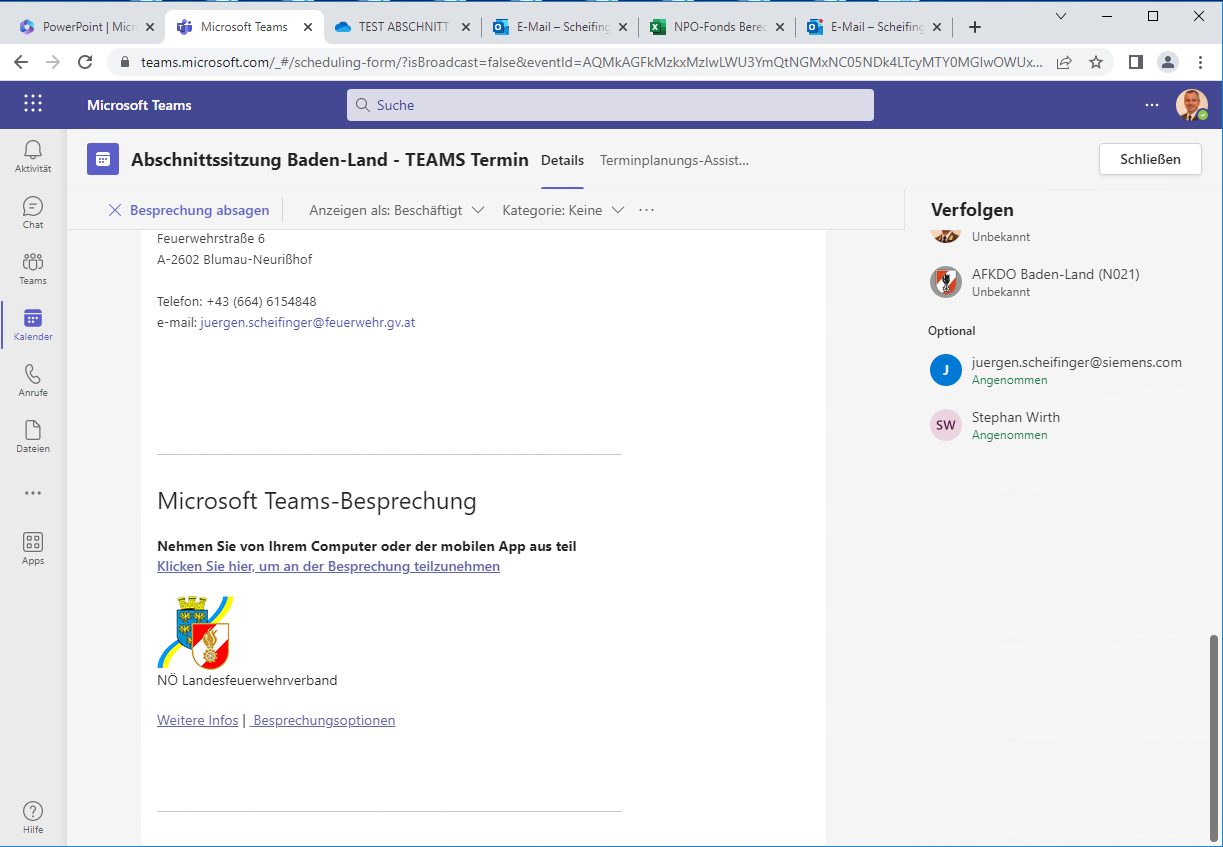 TEAMS - Voraussetzungen
Browserfreigabe für Mikrofon / Lautsprecher / ( Kamera )
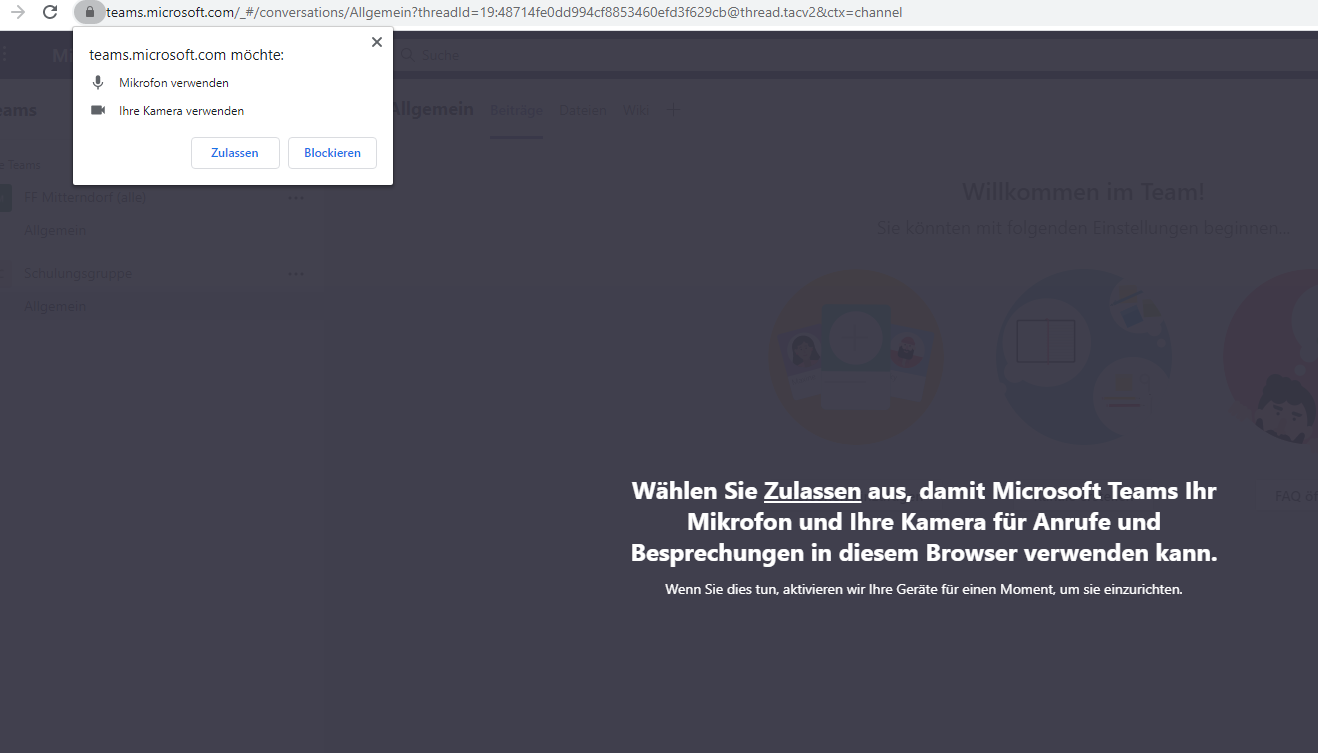 TEAMS - Voraussetzungen
Kameraeinstellungen (OPTIONAL)
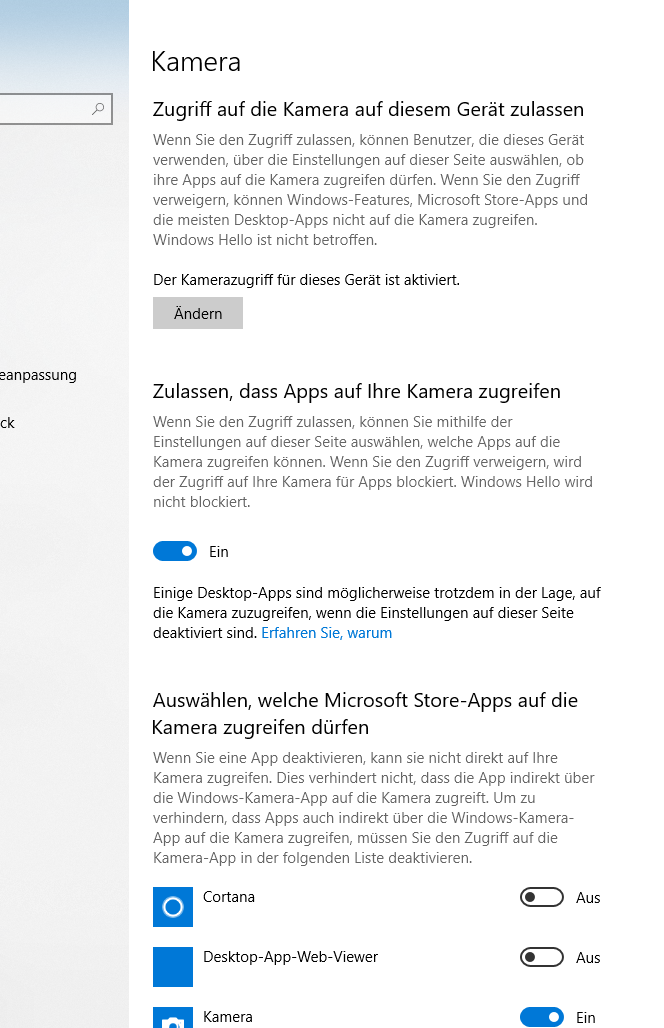 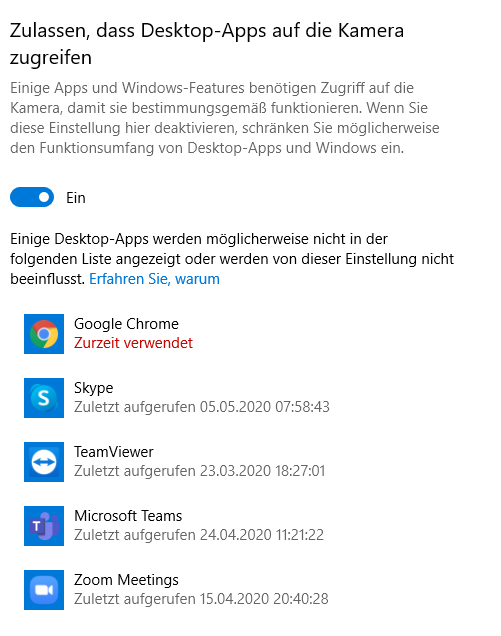 TEAMS - Voraussetzungen
Mikrofoneinstellungen
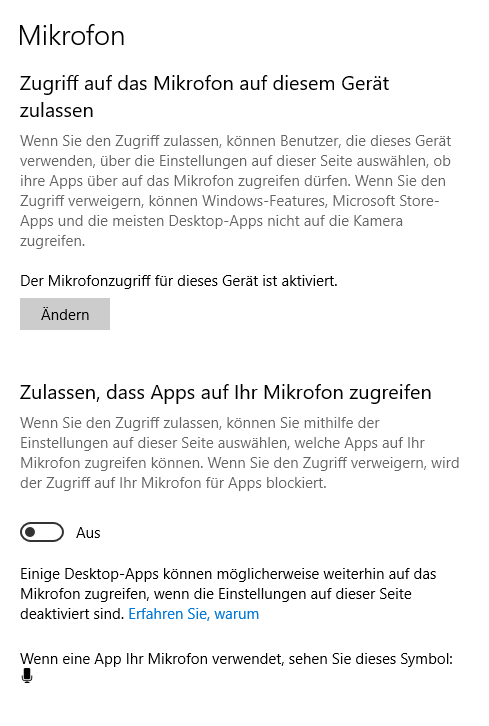 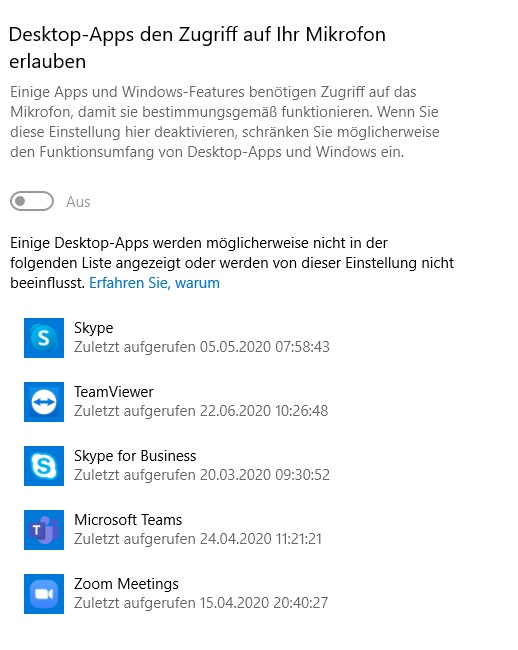 TEAMS – Im Betrieb
Videomeeting
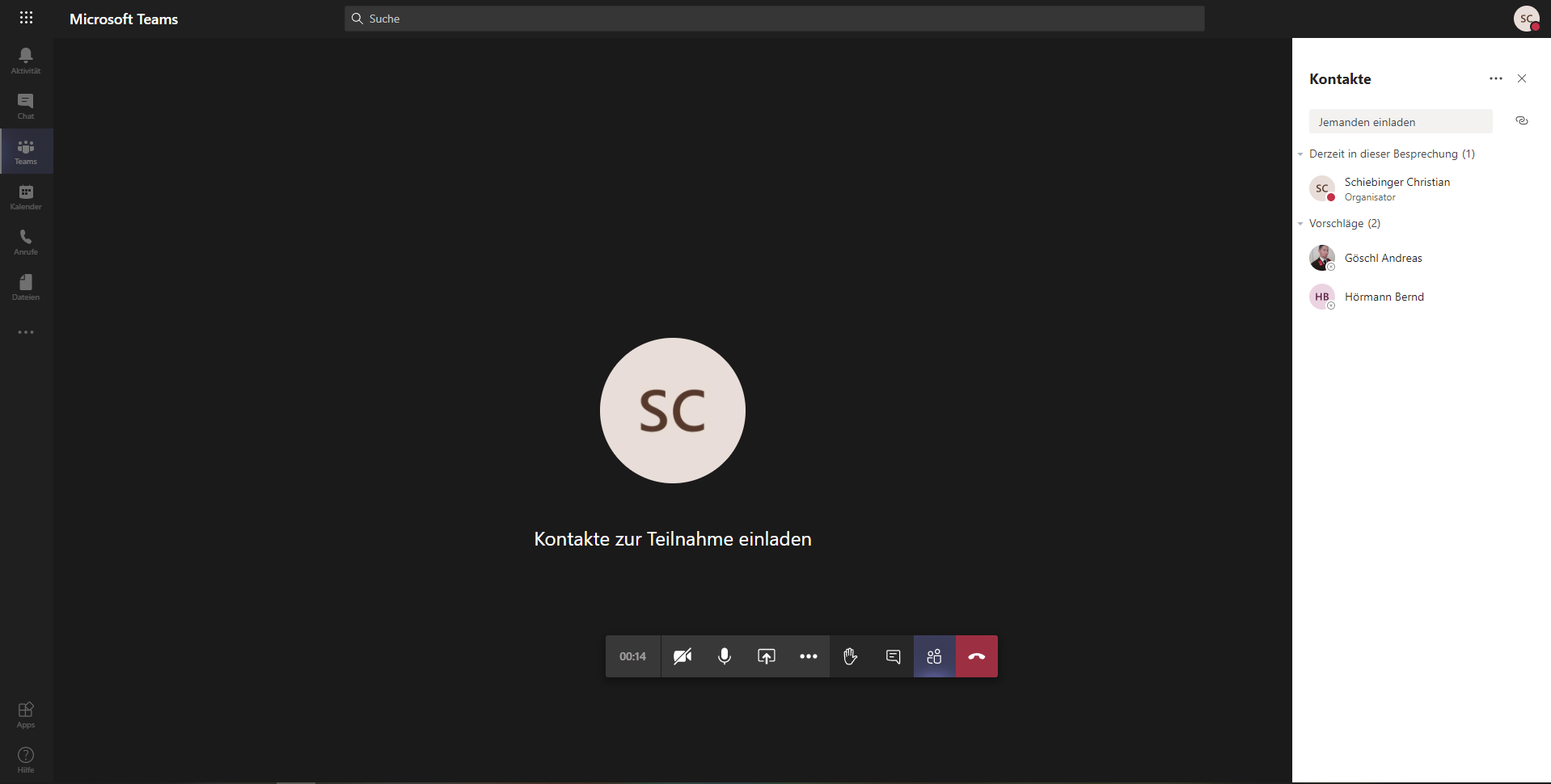 TEAMS – Im Betrieb
Daten teilen
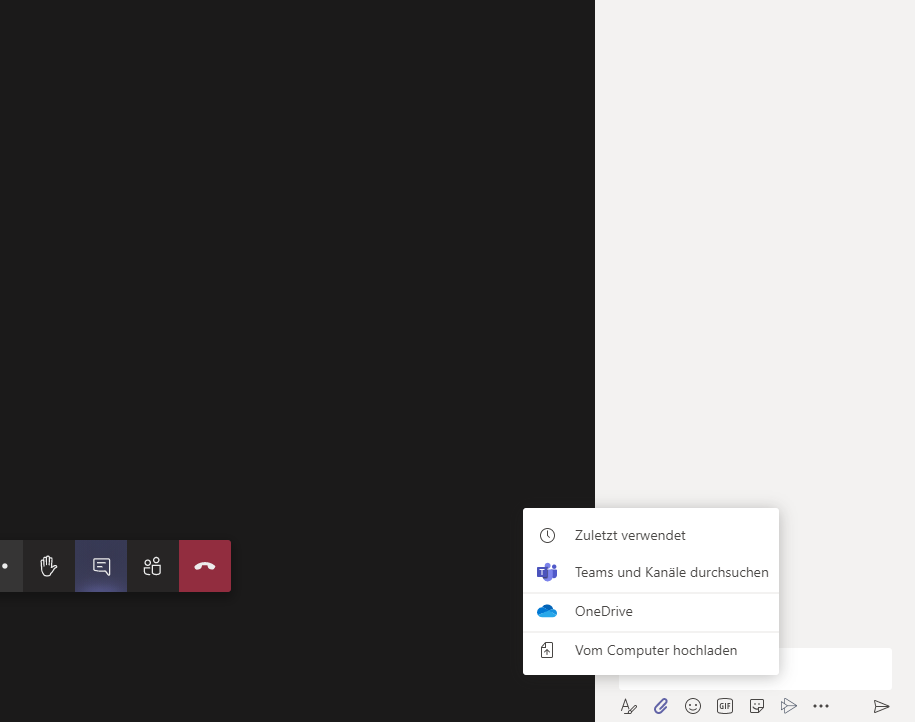 Office365 am Handy / Tablet
Sämtliche Funktionen alsAPP verfügbar
Beispiel OUTLOOK

Zugangsdaten vomfeuerwehr.gv.at Benutzer
HINWEISApps aktuell halten (Updates)
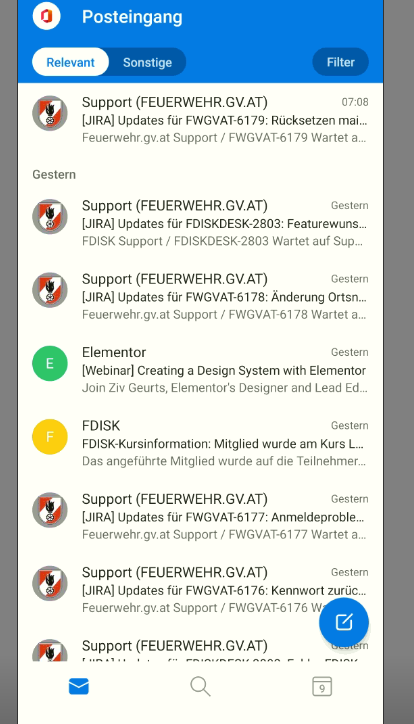 Lizenz beantragenDienstpostenplan
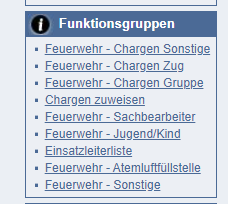 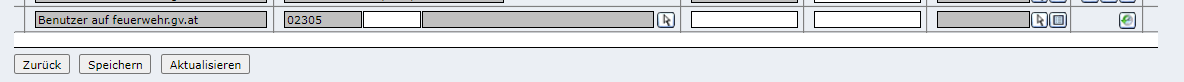 Gewichtung und Wiki
Wiki.feuerwehr.gv.at (https://wiki.feuerwehr.gv.at)
Wiki Artikel zum Datenexport O365
Wiki Artikel zur O365 Gewichtung
E-Learning
Voraussetzung ist eine feuerwehr.gv.at Adresse
Stand heute folgende Kurse möglich:
AU11e, AU12e, SD10e, WD10e und VB10e
Anmeldung normal über FDisk
Dienstanweisung 1.1.11
Gültig ab 1. Jänner 2019
FDISK 2.16.0
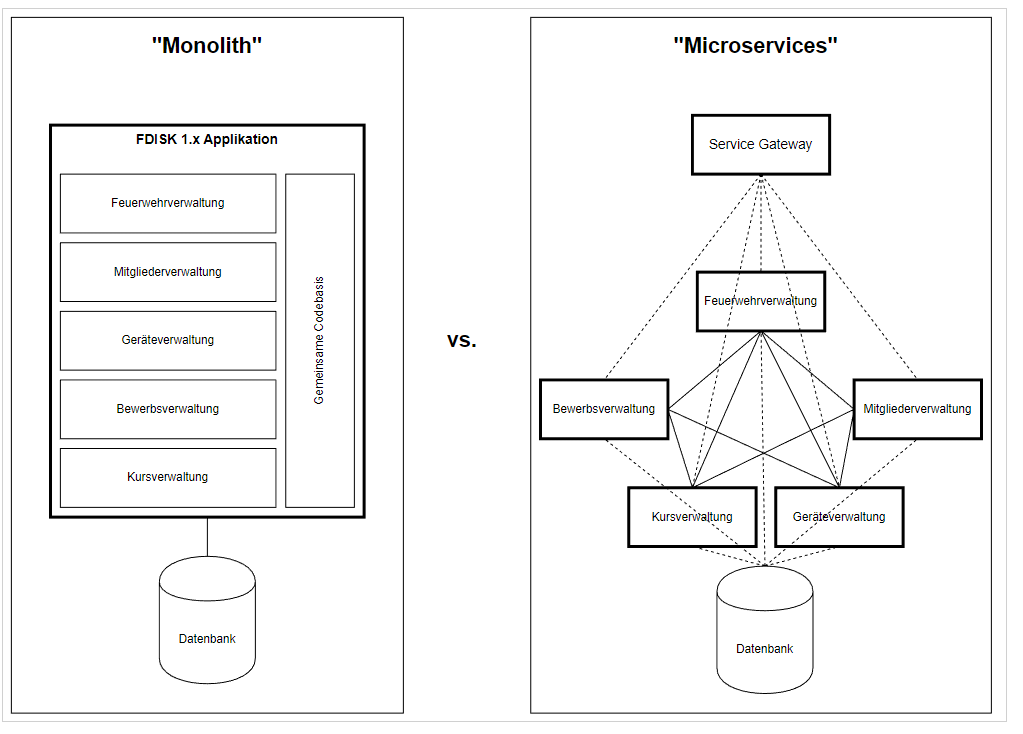 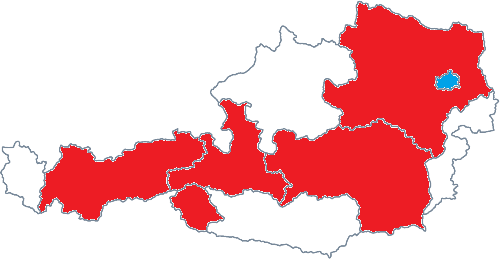 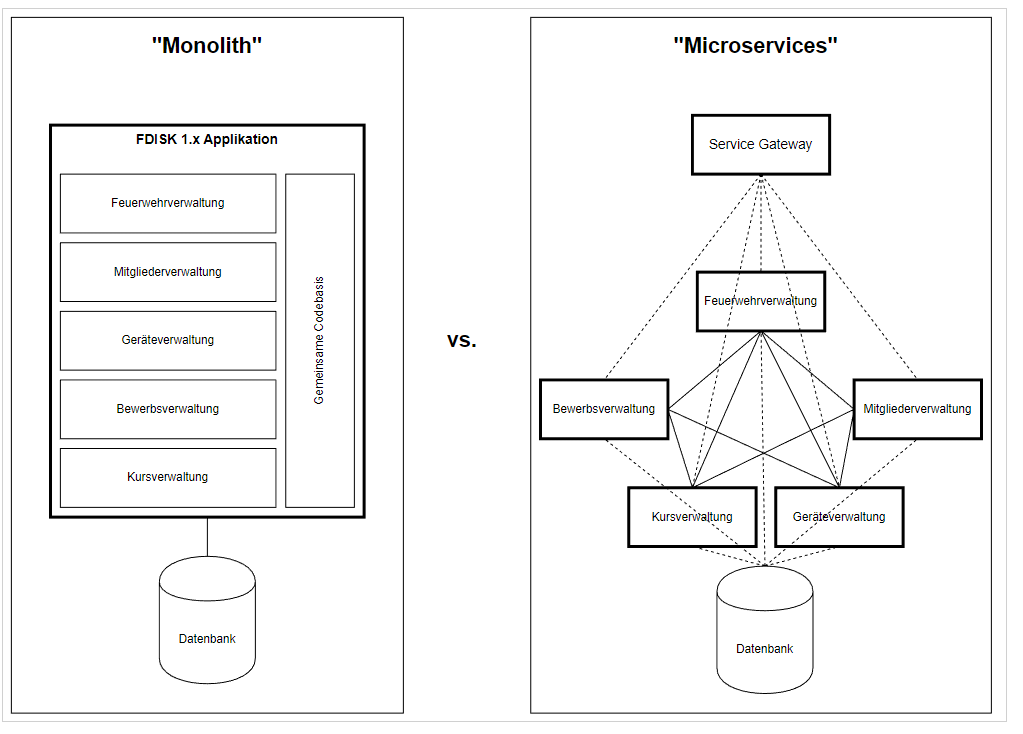 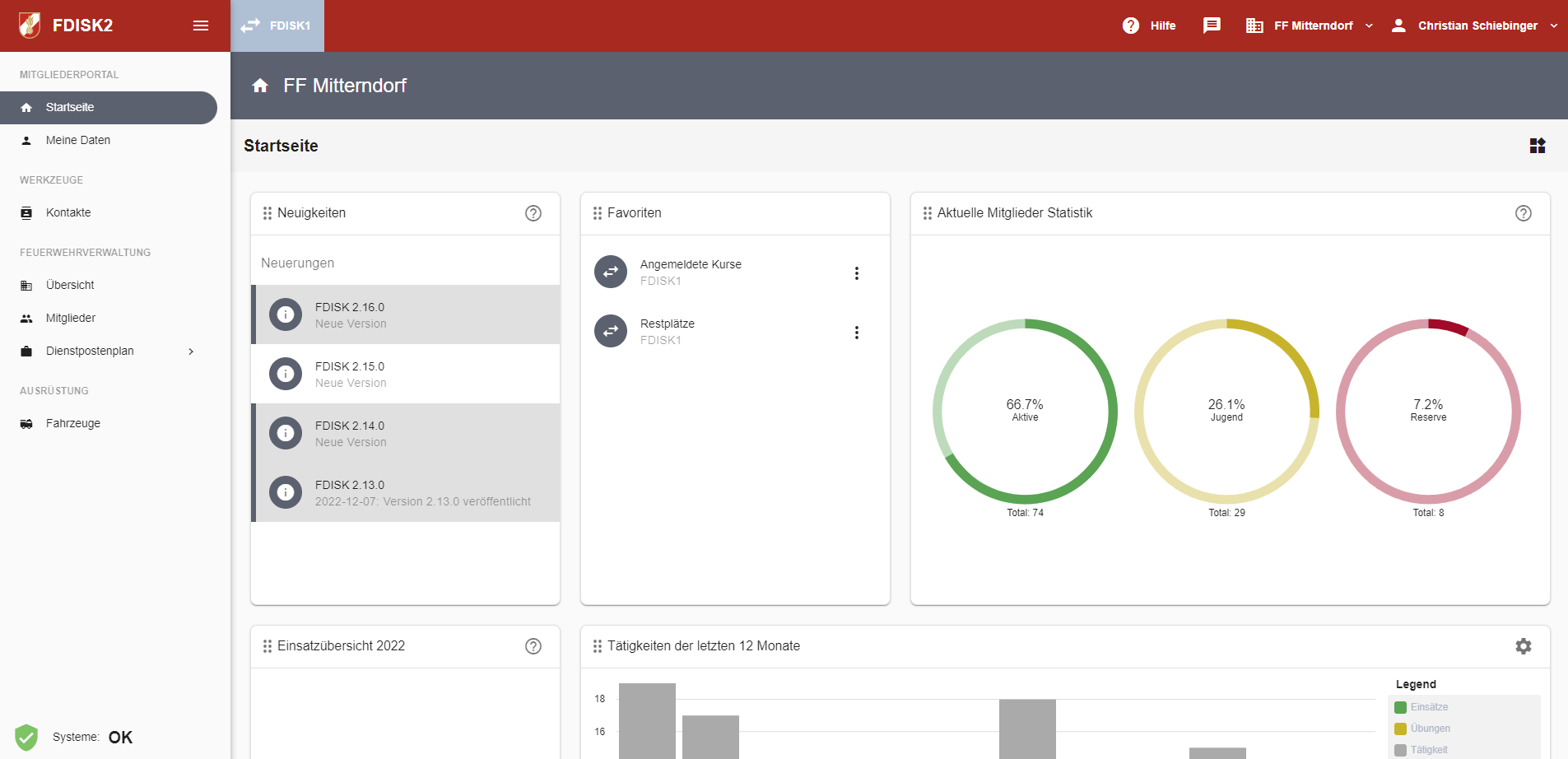 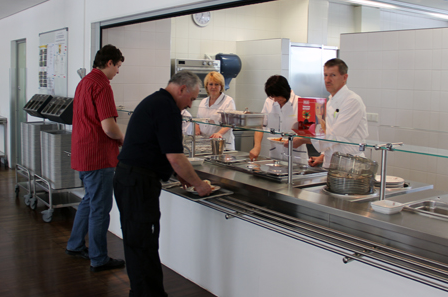 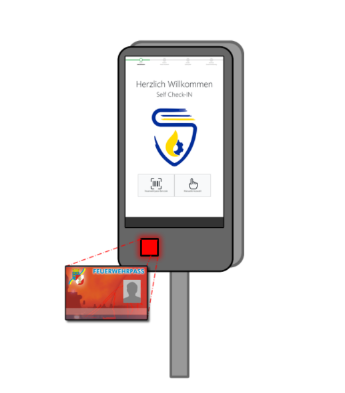 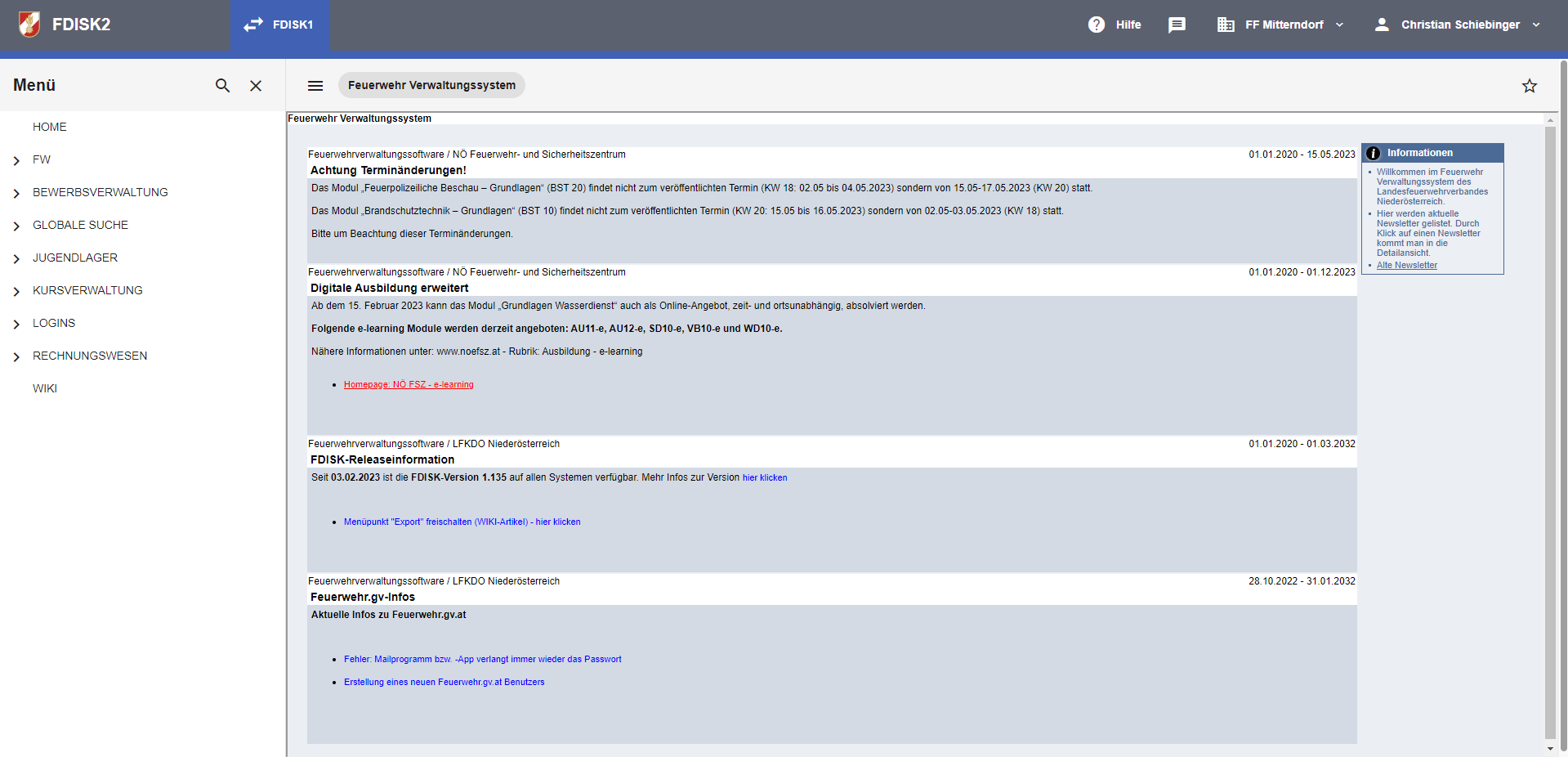 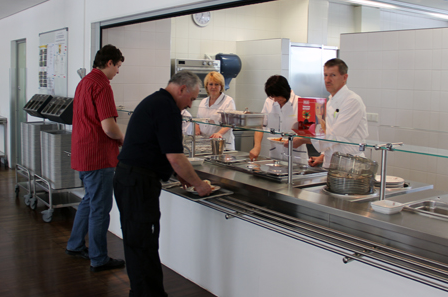 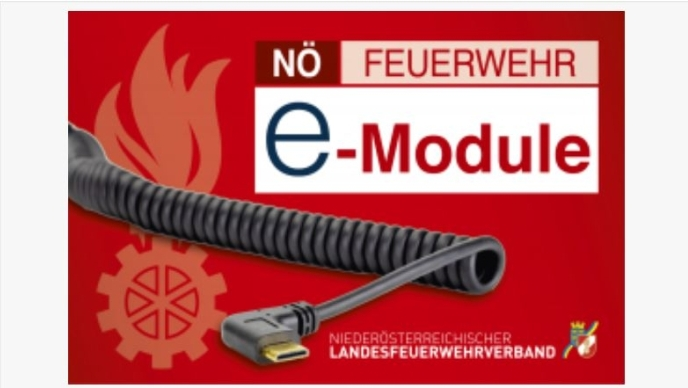 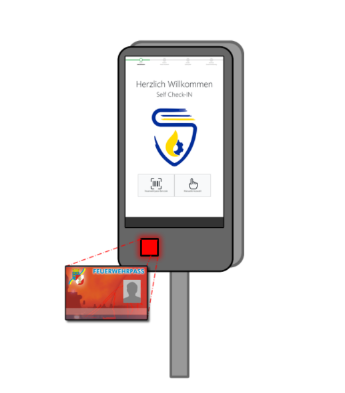 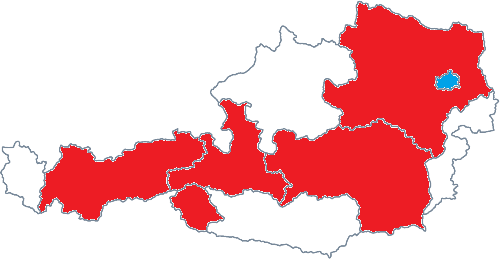 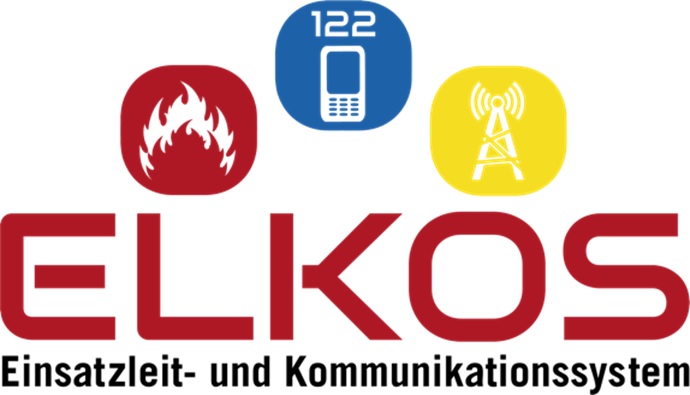 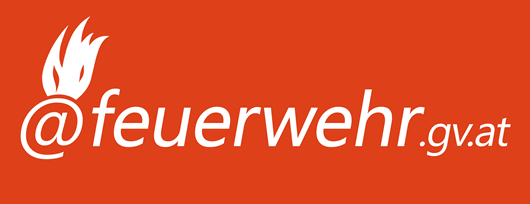 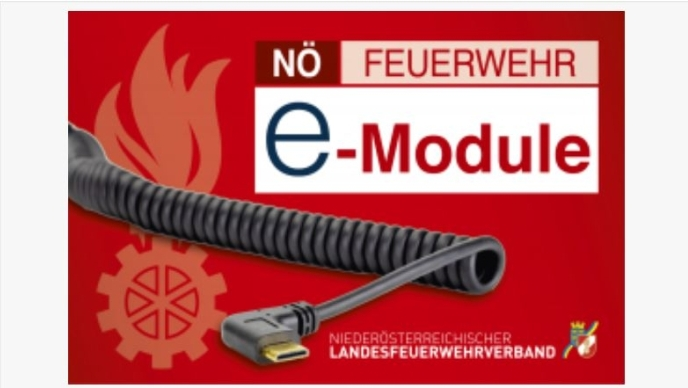 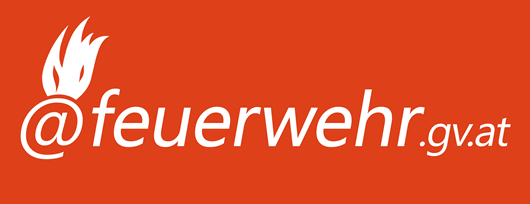 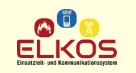 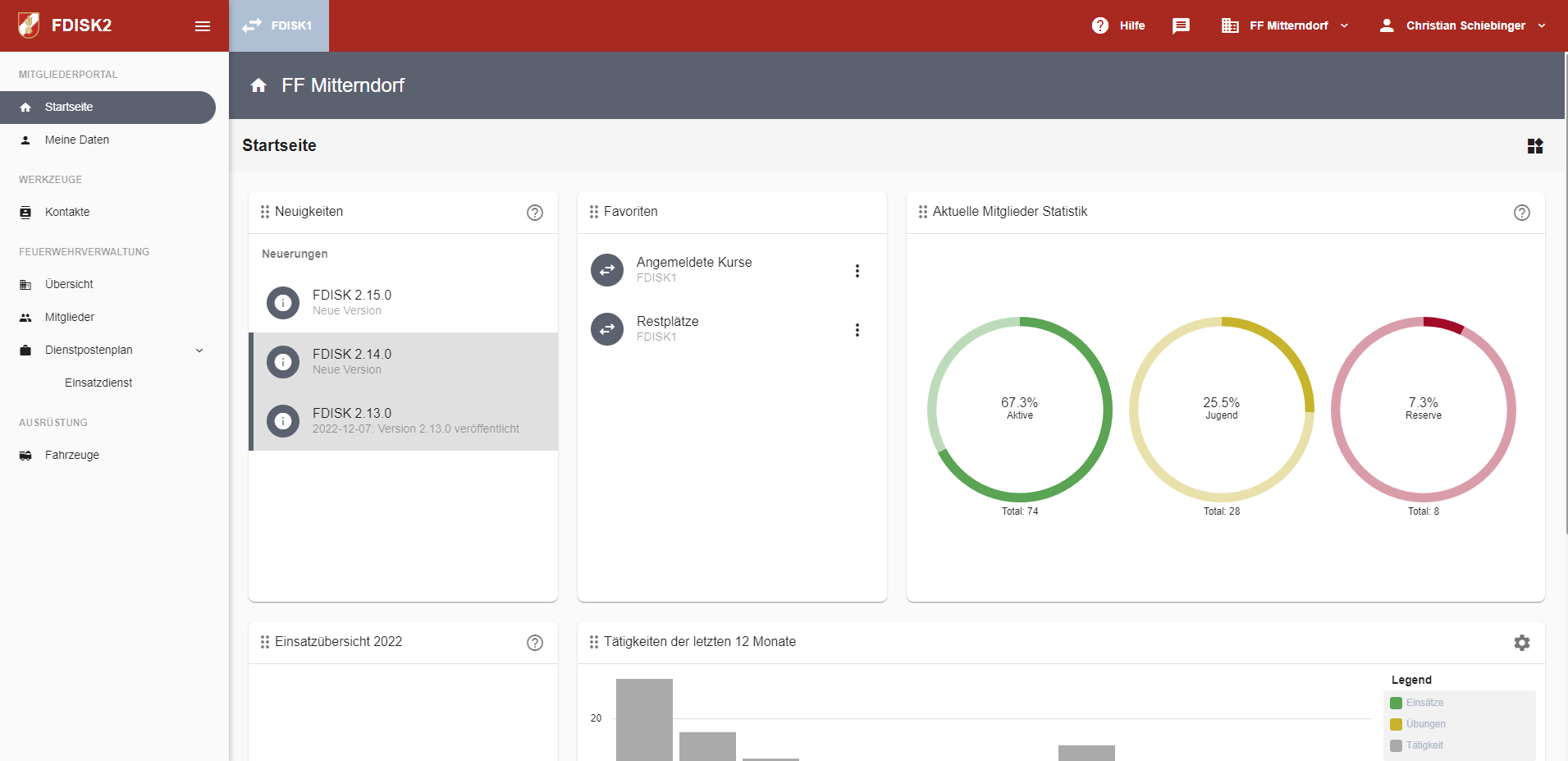 FDisk 2 TestgruppeBFKDO Baden
Seit 03-2023 Testgruppe
Ca. 20 Leute
Teams
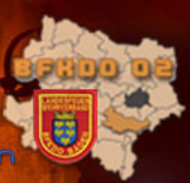 Verwalter FDisk Schulung
Support
VIEL SPASS BEIM UMSETZEN
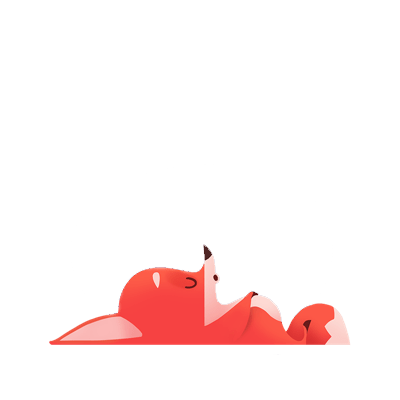 Nutzt den GRATIS Dienst !!!